Spheroids as a model for tumor radiosensitivity and radiolabeling tests
Ewa Ł. Stępień, Hanieh Karimi,
Bartosz Leszczyński
Departament of Medical Physics
Marian Smoluchowski Institute of Physics 
Jagiellonian University
3rd Jagiellonian Symposium on Fundamental and Applied Subatomic Physics 
June 23 – 28, 2019, Kraków, Poland
Spheroids
Spheroids are multicellular and tissue –like structured in vitro 3D models
Mimic microenvironment  in vivo.
Unlike common 2D in vitro cell models, spheroids reflect the cellular milieu and the pathophysiological conditions inside tumor nodules.
Widely used in drug testing and radiation studies.
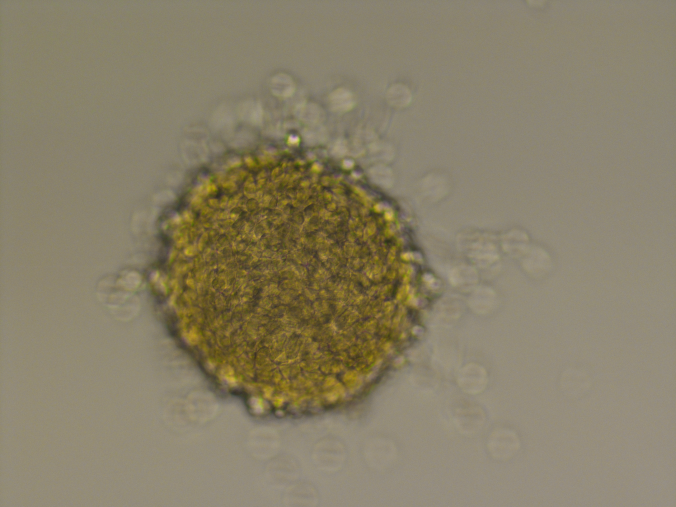 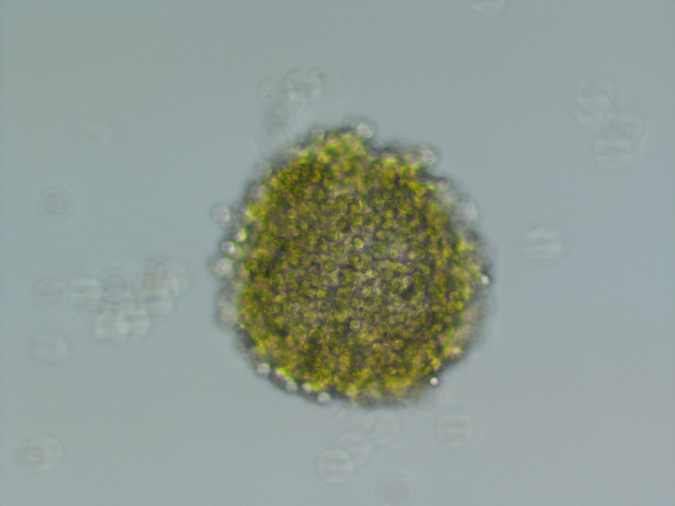 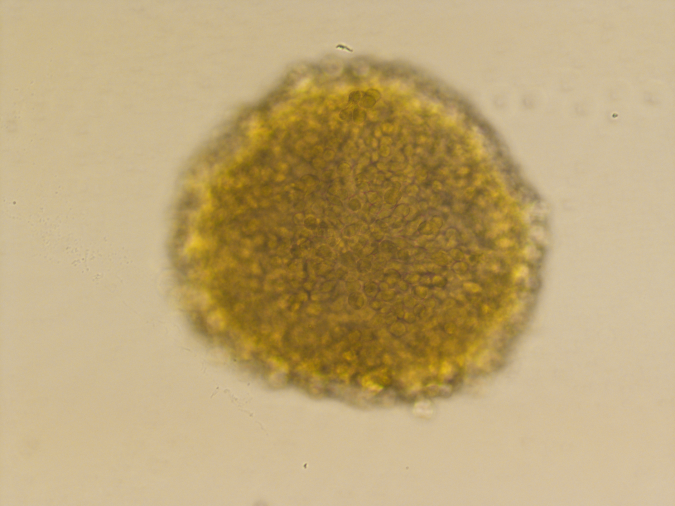 500 cells
1000 cells
1500 cells
[Speaker Notes: Results obtained from 3D cell spheroids can be better translated to in vivo animal studies or clinical trials. In this presentation I will tell about technical issues related to spheroid generation, comparison of molecular properties of spheroids with simple 2D cell couture techniques and application of spheroids in radiobiology. Most of results will be related with melanoma cancer diagnostic and treatment.]
Ross Harrison 1870 – 1959
1910: tedpool neural tube explants cultured several days in „hanging drop”
Ross Harrison. The outgrowth of the nerve fiber as a mode of protoplasmic movement. Journal of Experimental Zoology 9:787-846, 1910.
4736		4272 		385
Experimental protocol leading to establishment of melanoma cell lines
radial/vertical growth phase 
lymph node metastasis
https://histologyblog.com/2014/01/23/histoquarterly-superficial-spreading-malignant-melanoma/
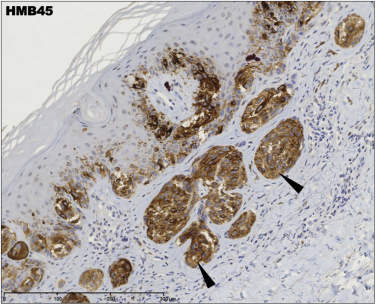 placed in tissue culture  flask  for in vitro establishment
subcutanous implant (xenograft) in mouse
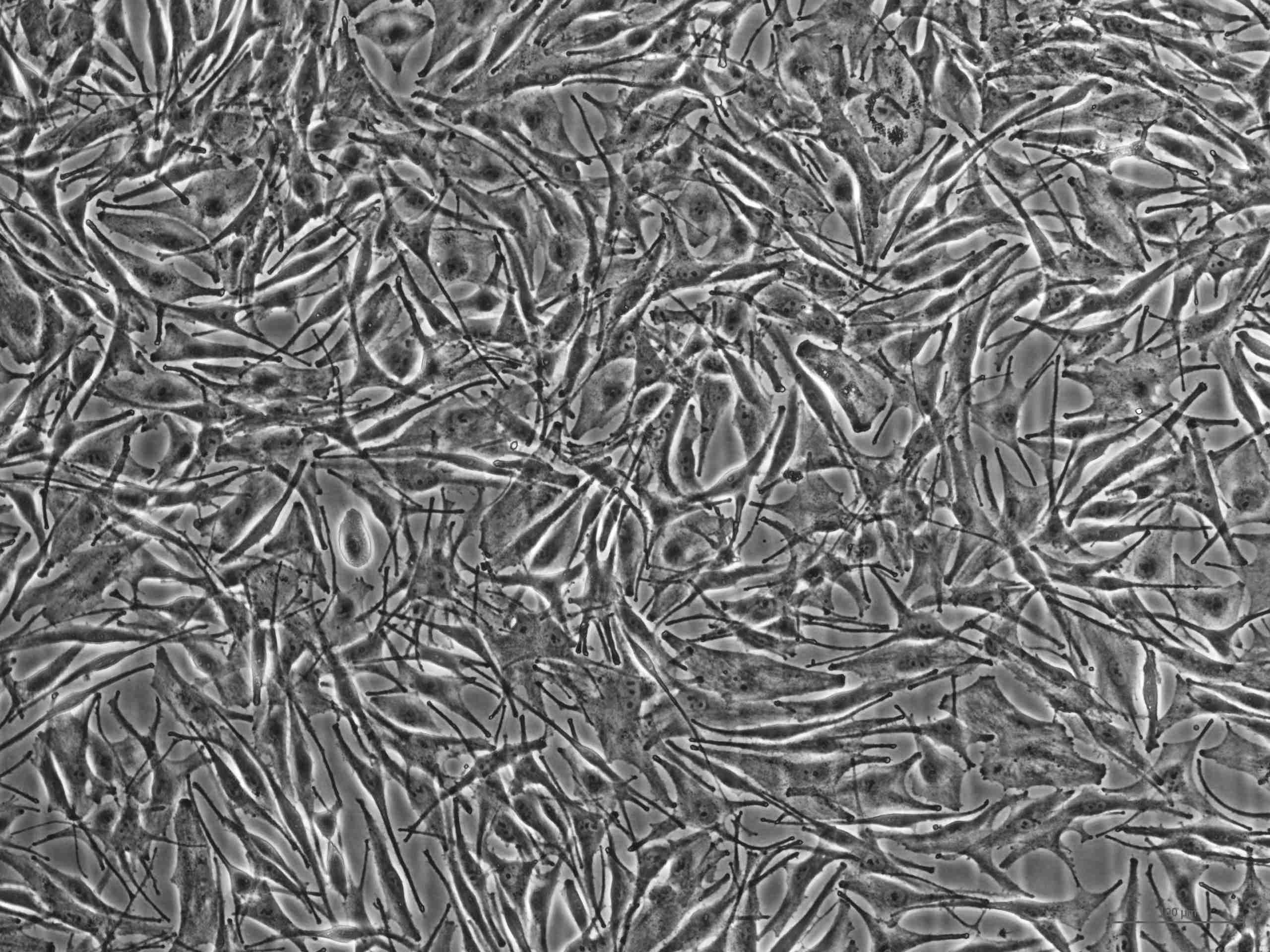 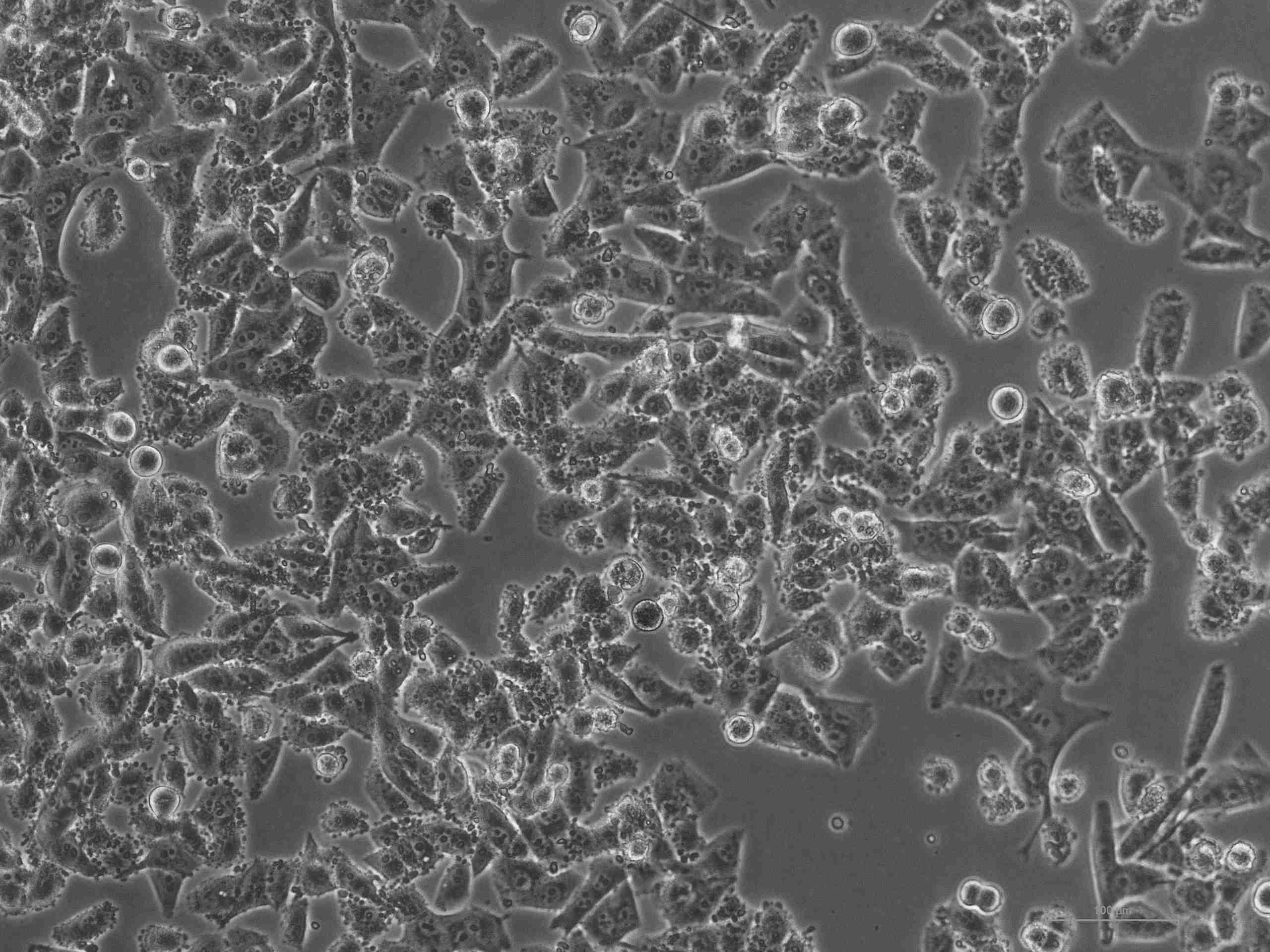 Cancer Melanoma cell lines
primary CM line WM-115
matastatic CM WM-266-4
Cancer Melanoma cell lines
matastatic CM WM-1205Lu
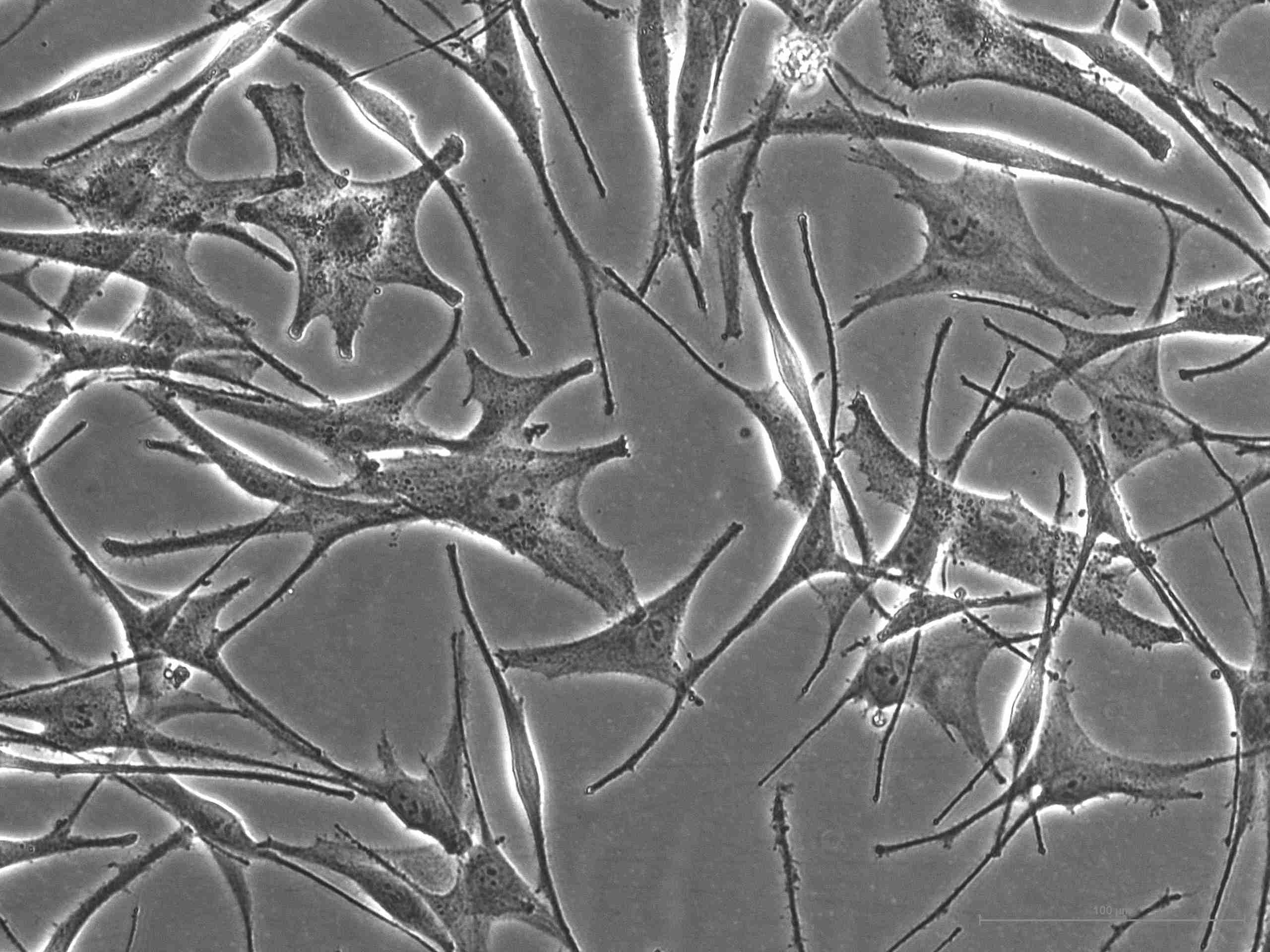 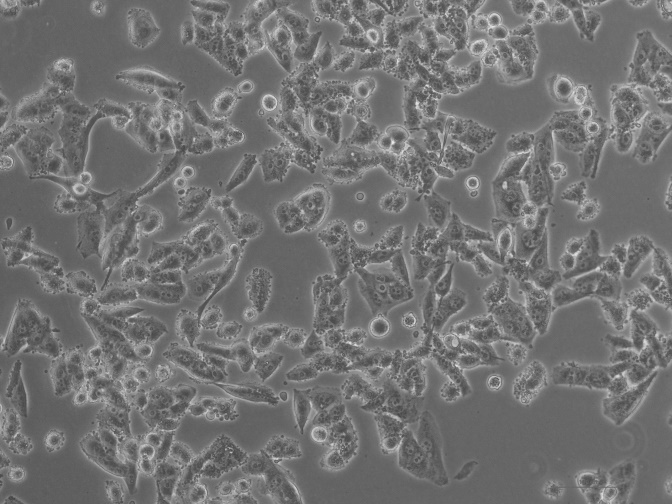 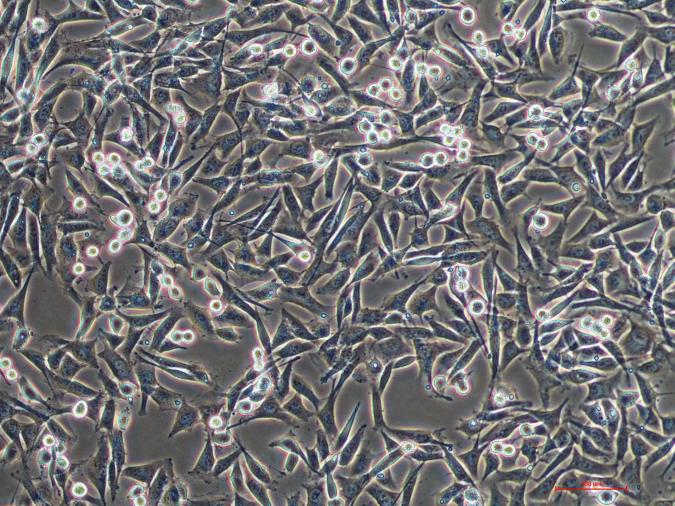 MELANOMA CELL LINE WM-115
MELANOMA CELL LINE WM-266
MELANOCYTES
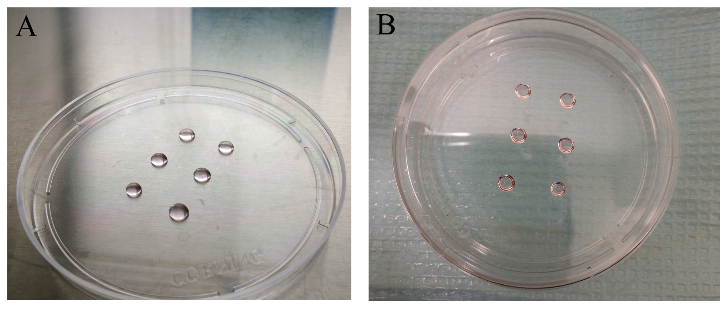 20 L
3D tumor models: History, advances and future perspectives
Bnien & Swami. Future Oncol. (2014) 10(7), 1311
[Speaker Notes: Poly-Lysine enhances electrostatic interaction between negatively-charged ions of the cell membrane and positively-charged surface ions of attachment factors on the culture surface. When adsorbed to the culture surface, it increases the number of positively-charged sites available for cell binding.
Thermoresponsive polymer poly(N-isopropylacrylamide)(PNIPAM) is very important because of its well defined structure and property specially its temperature response is closed to human body and can be finetuned as well.]
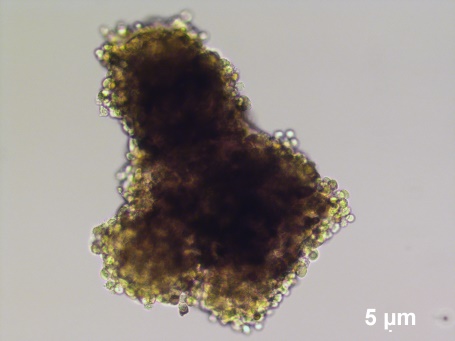 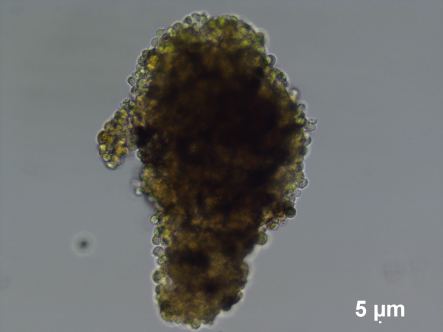 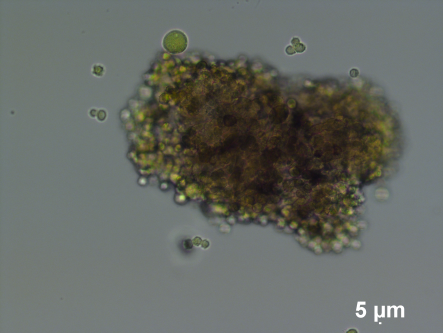 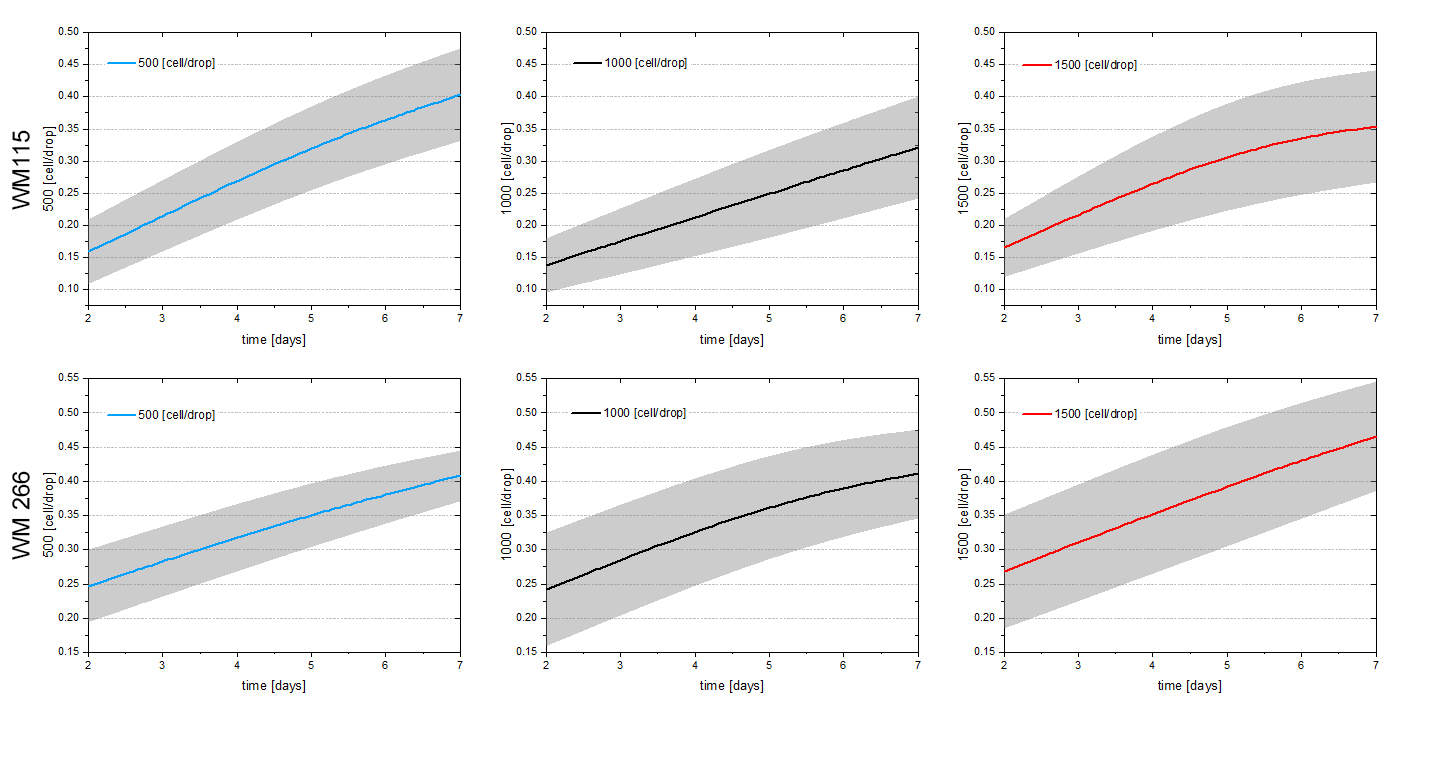 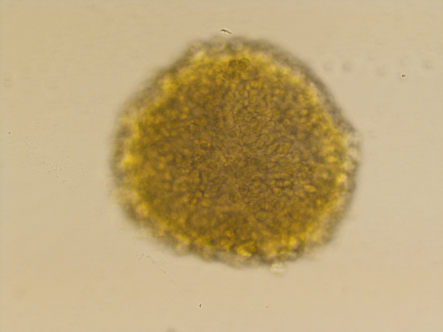 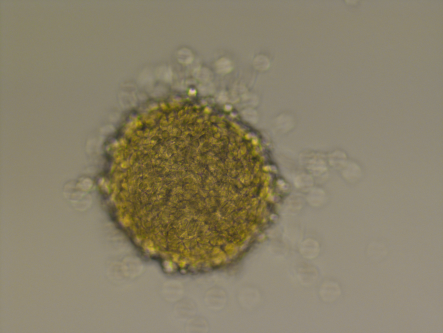 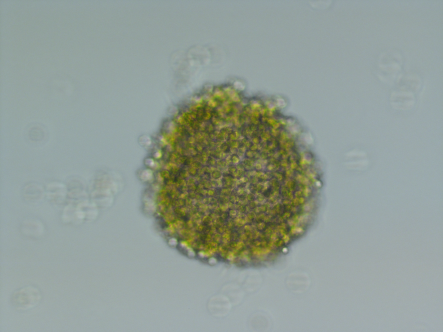 Flow cytometric analysis of SNA and MAA positive oligosaccharides
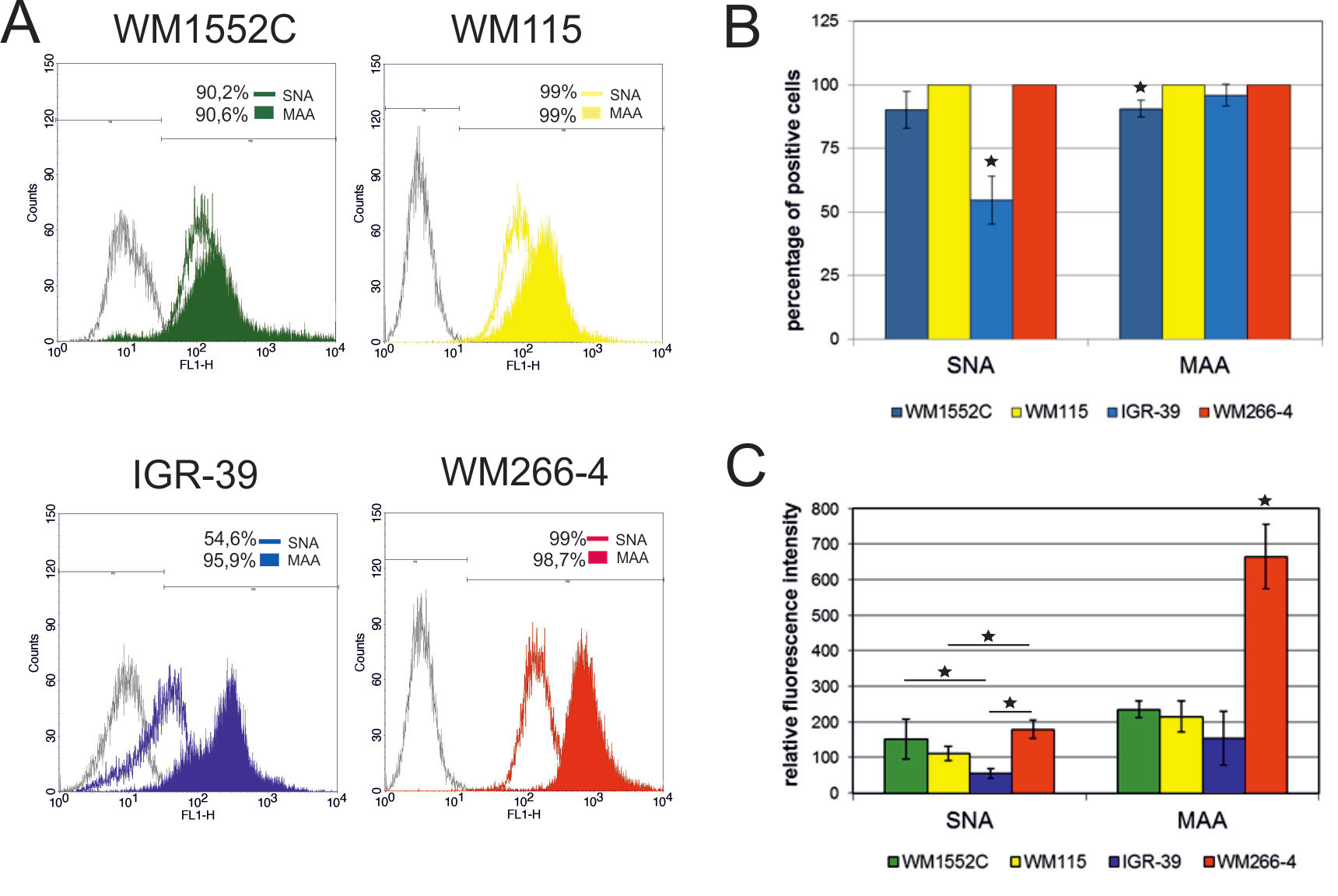 Kolasińska E et al.Acta Biochim Pol. 2016;63(3):533-41.
Expression of integrin α5β1
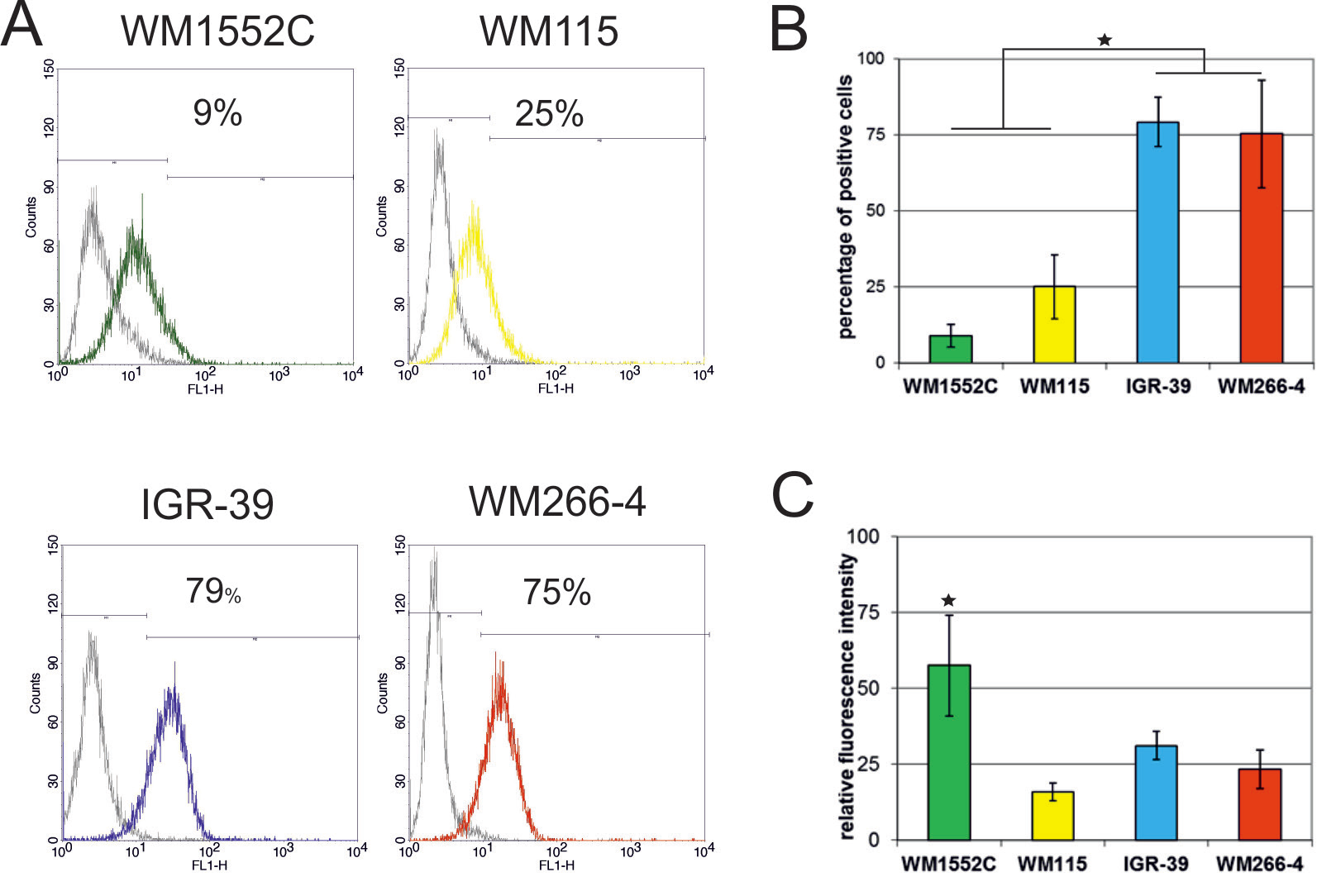 Kolasińska E et al.Acta Biochim Pol. 2016;63(3):533-41.
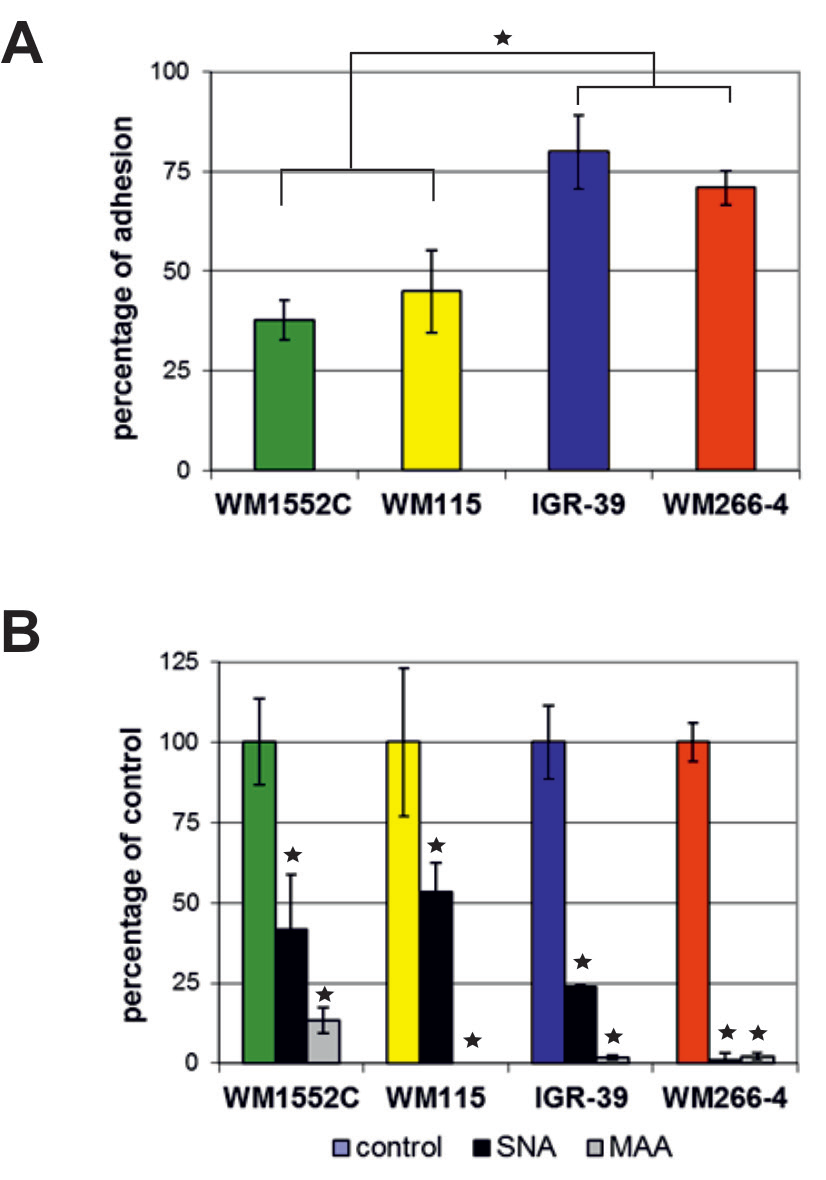 Adhesion properties of melanoma cells. All data are given as percentage of adhesion relative to adhesion on poly-L-lysine (taken as 100%). Cell adhesion to BSA-coated wells served as a negative control.
Effect of SNA and MAA on the adhesion of melanoma cells to FN. The extent of cell adhesion in the presence of the lectins is presented relatively to cell adhesion in their absence that was considered as 100%.
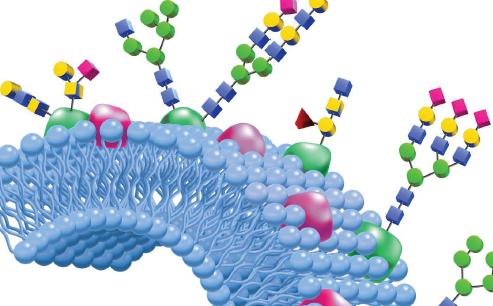 Kolasińska E et al.Acta Biochim Pol. 2016;63(3):533-41.
It is important to know the phenotype of a spheroid model
Phenotypic diffrences between WM-115 and WM-266 treat:
α5β1
protein glycation (SNA and MAA positive oligosaccharides)
WM-115 /WM-266  Similarities
 by Gene mutations
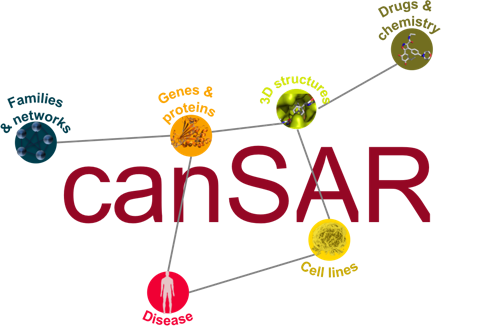 WM-115 /WM-266  Similarities
 by Gene mutations
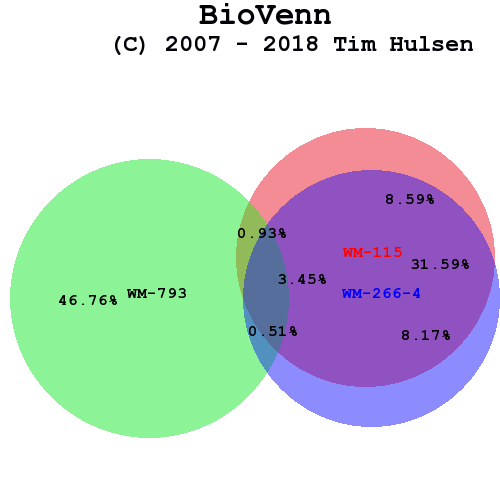 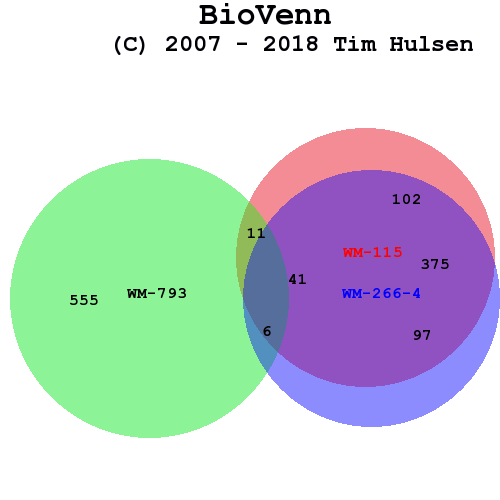 Total  number of mutated genes:
WM-115:		529
WM-266-4:	519
WM-793:		613
T. Hulsen, J. de Vlieg and W. Alkema, BMC Genomics 2008, 9 (1): 488
WM-115 /WM-266  Similarities
 by Gene mutations
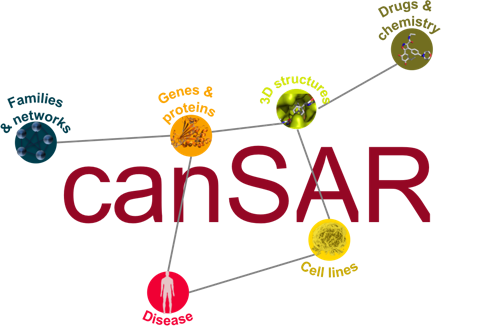 WM-115 vs WM-793 shared mutations 
BRAF->ENST00000288602->p.V600E
WM-115 vs WM-266-4 shared mutationsBRAF->ENST00000288602->p.V600E
WM-115 vs WM-266-mel shared mutationsBRAF->ENST00000288602->p.V600D
WM-115 vs UACC-62 shared mutationsBRAF->ENST00000288602->p.V600E
BRAF mutations in melanoma - trancript
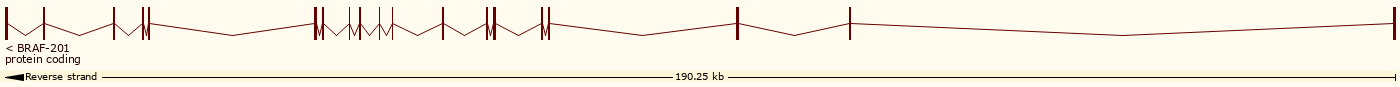 Exons: 19, Coding exons: 19, Transcript length: 2,561 bps, Translation length: 806 residues
http://www.ensembl.org/Homo_sapiens/Transcript/Summary?db=core;g=ENSG00000157764;mr=7:140753336-140753337;r=7:140753270-140753400;t=ENST00000288602
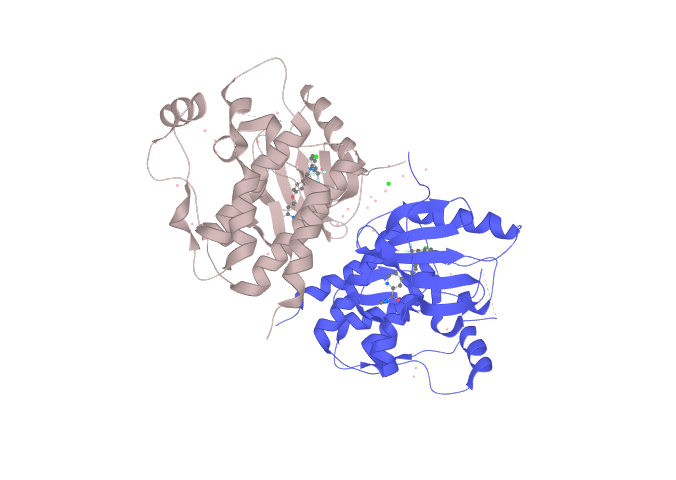 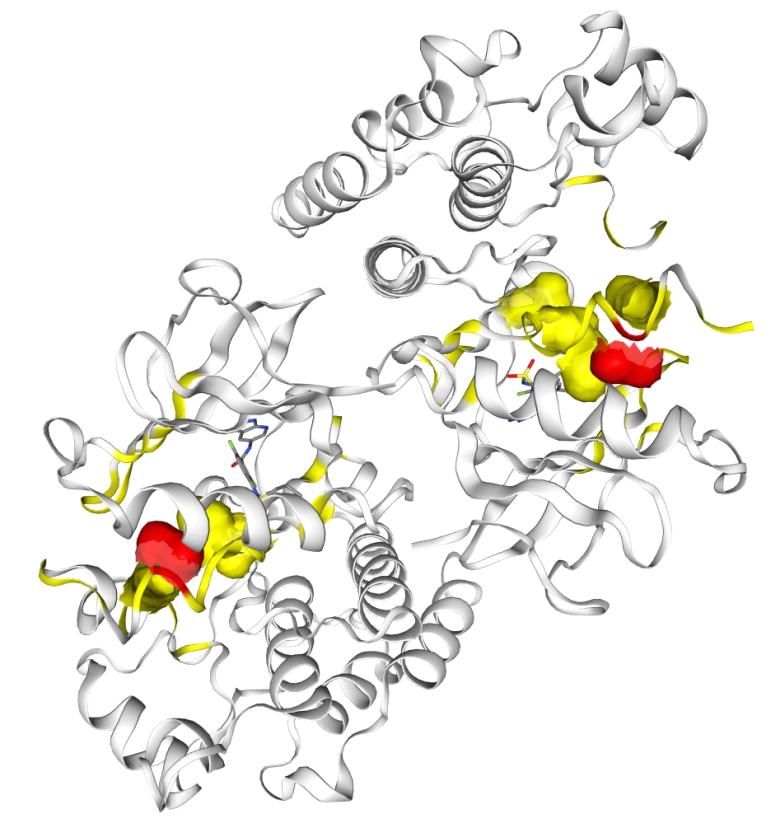 Serine/threonine-protein kinase B-raf
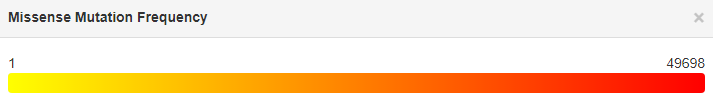 https://cancer.sanger.ac.uk/cosmic3d/protein/BRAF
Targeted Therapy for Melanoma Skin Cancer
Twenty interventions that most often appeared in the ICTRP database from 1971 to 2018
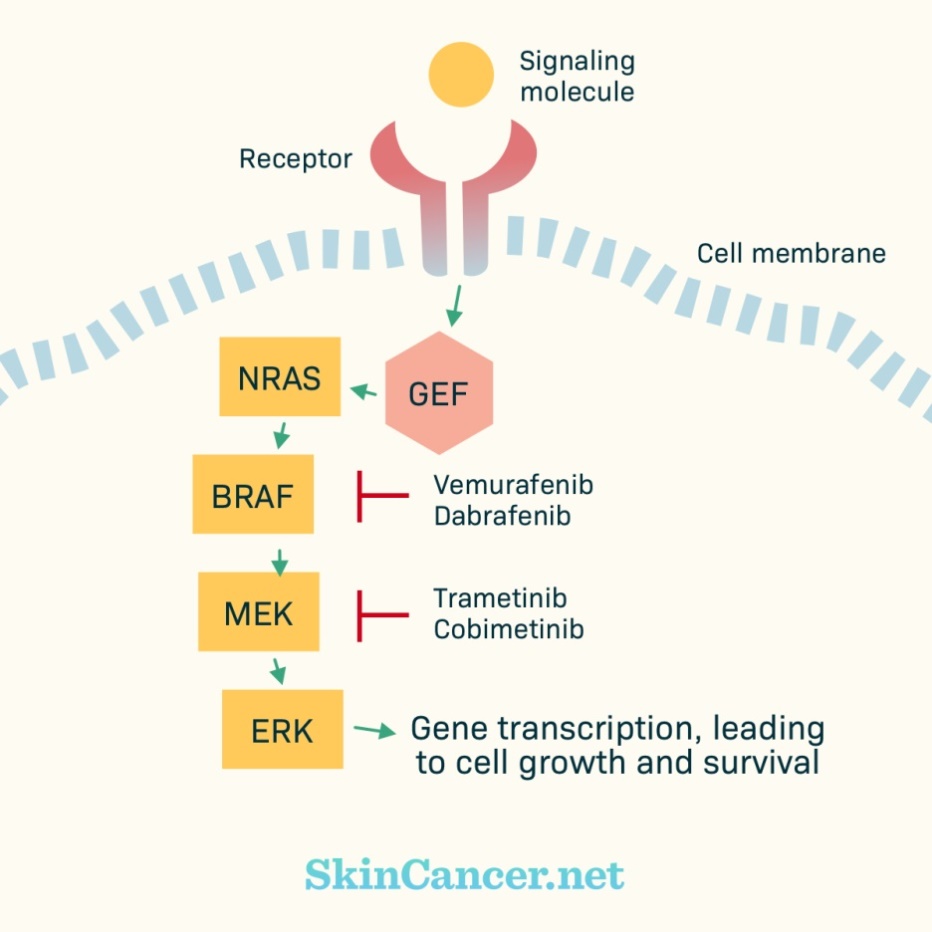 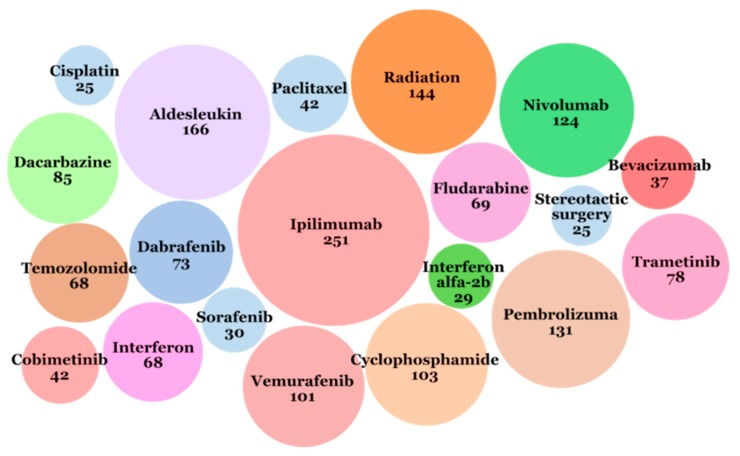 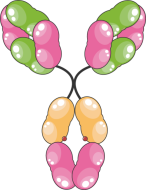 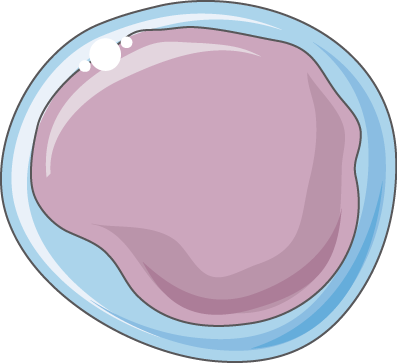 T cell
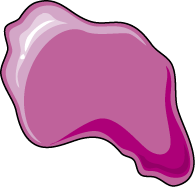 CTLA-4
Wróbel S et al. J Clin Med. 2019 Mar 15;8(3).
[Speaker Notes: Ipilimumab (trade name Yervoy) is a monoclonal antibody that works to activate the immune system by targeting CTLA-4, a protein receptor that downregulates the immune system.
Cytotoxic T lymphocytes (CTLs) can recognize and destroy cancer cells. However, an inhibitory mechanism interrupts this destruction.[3] Ipilimumab turns off this inhibitory mechanism and allows CTLs to function.]
It is important to know the genotype of a spheroid model
Genotypic similarities between WM-115 and WM-266 treat:
97% corelations in gene mutations
Shared mutations  in the crutial gene (BRAF)
Melanoma spheroids - 3D model
CPh
FDA
PI
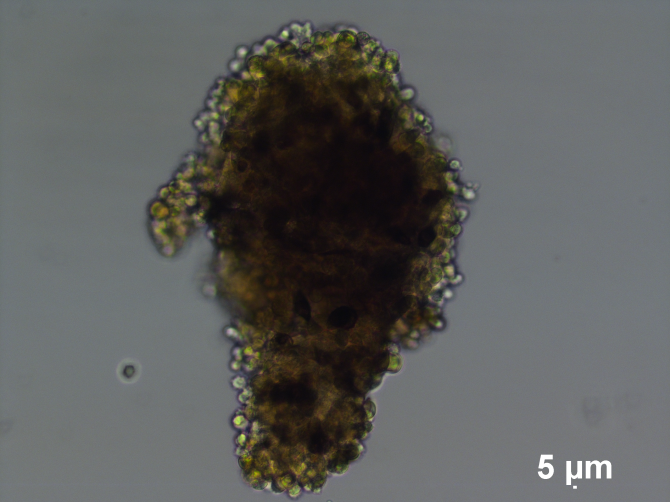 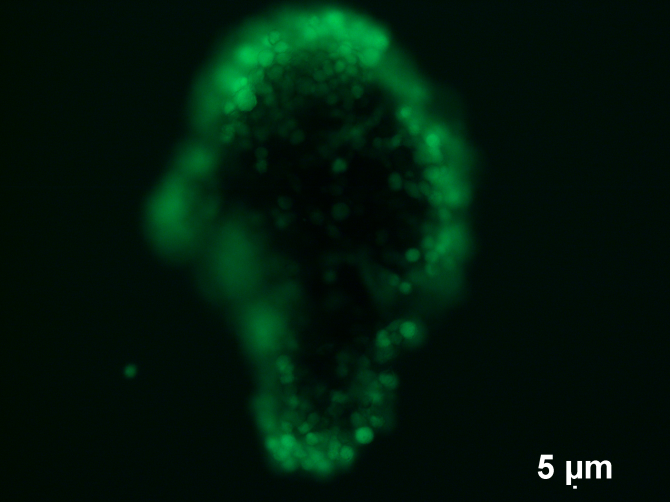 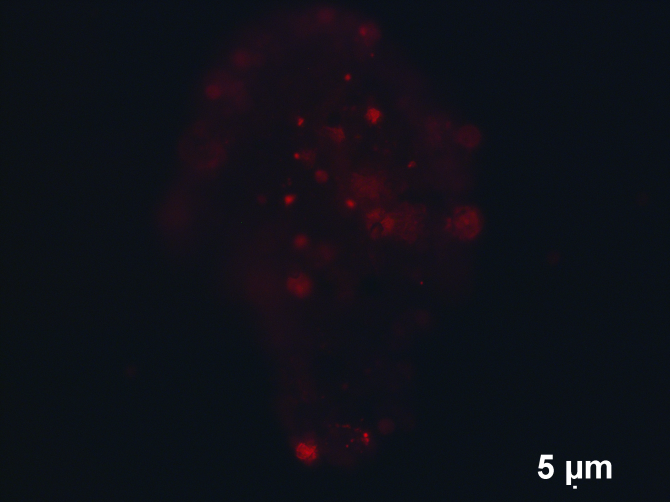 250 μm
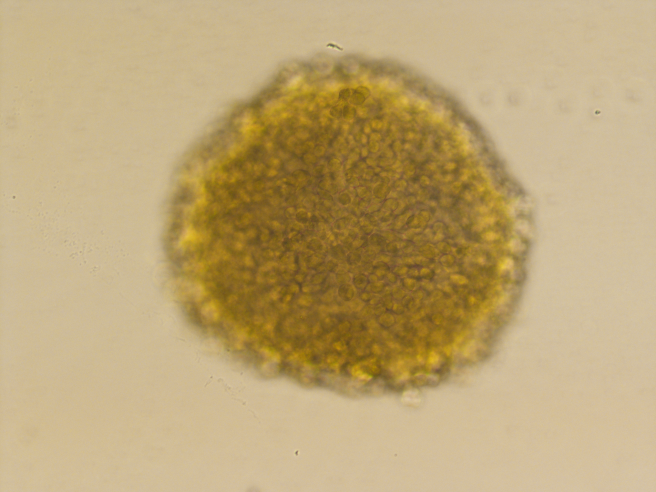 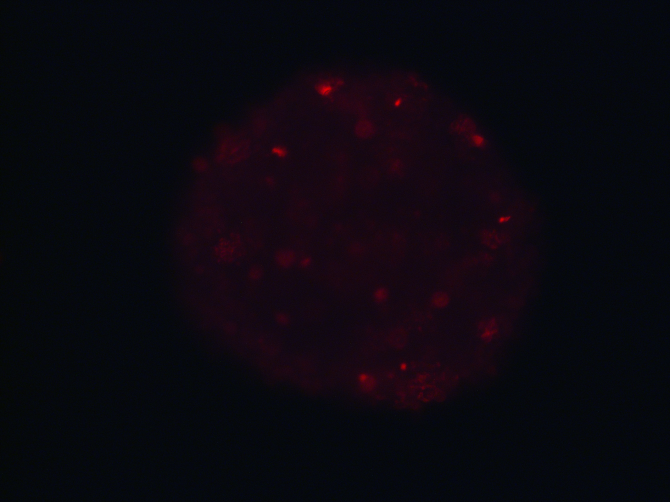 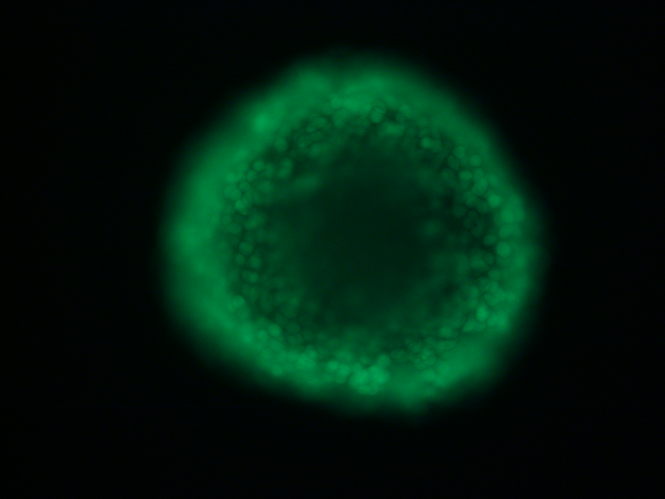 250 μm
1500 cells
1500 cells
1500 cells
Melanoma spheroids - 3D model
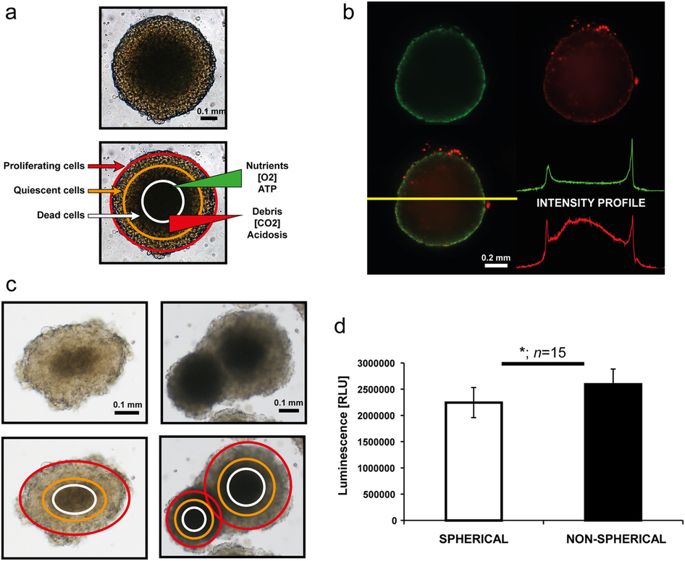 3D melanoma spheroids implanted into a collagen gel matrix
https://www.nature.com/articles/srep19103
WM-266 spheroids - microCT
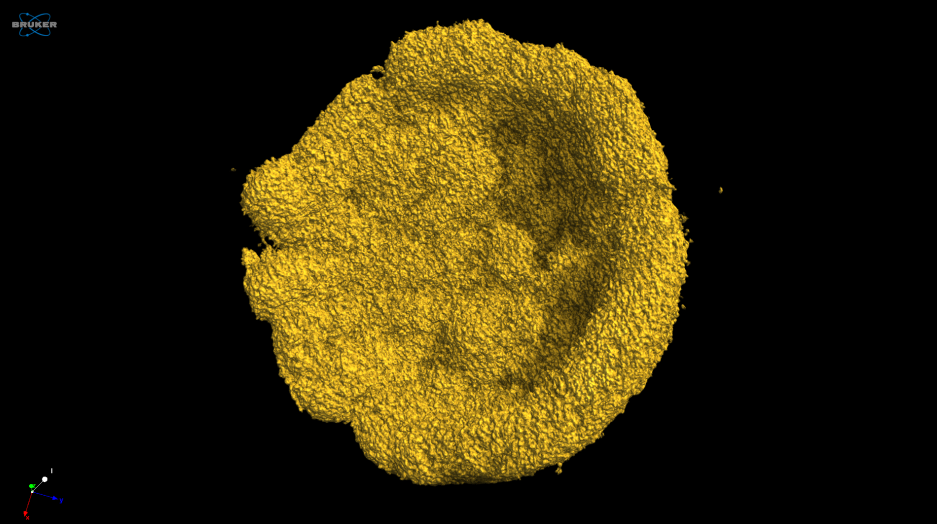 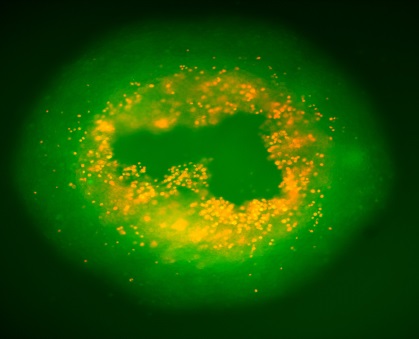 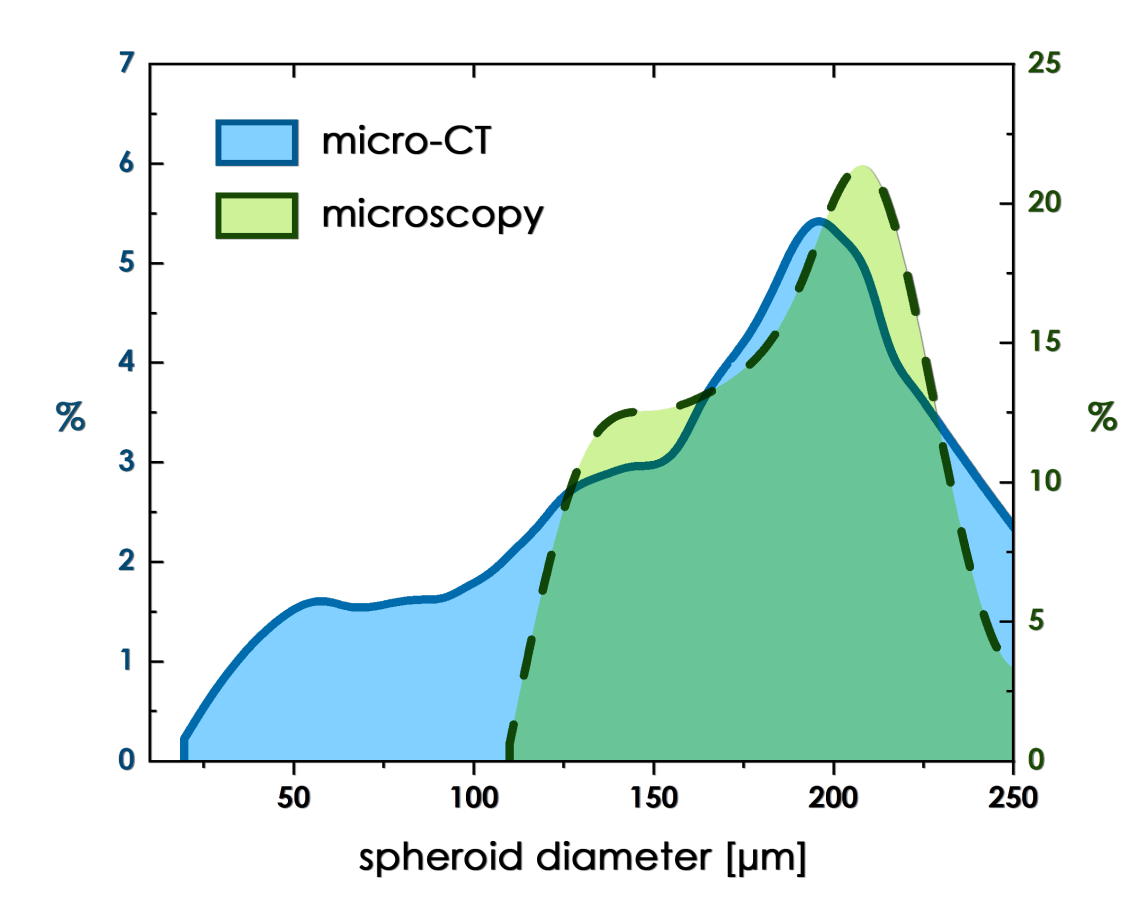 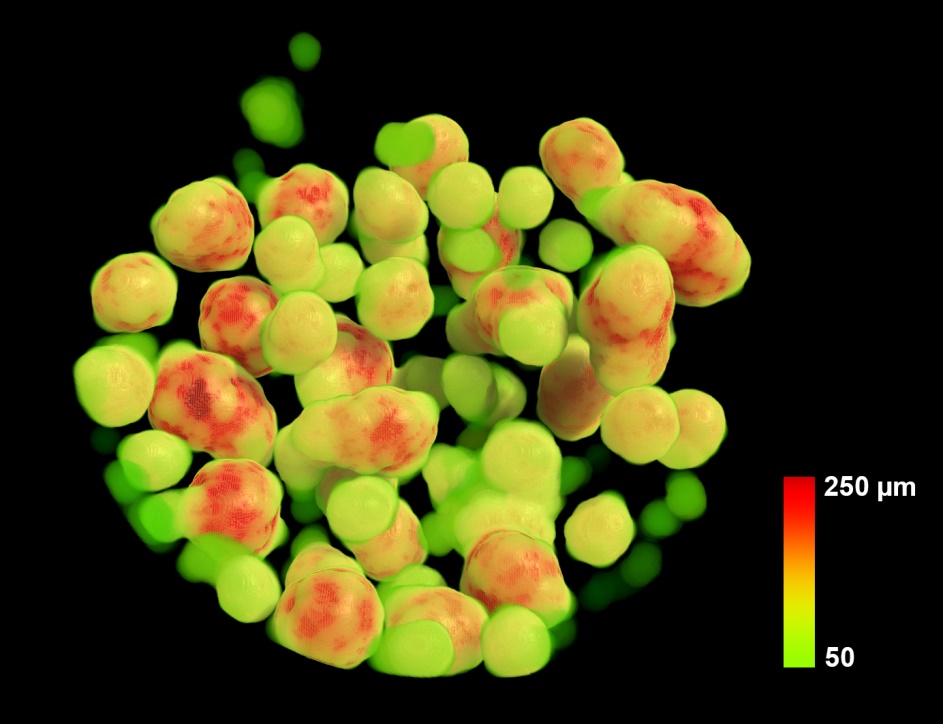 Radiation response of multicell spheroids-an in vitro tumour model.
Changes in radiosensitivity of cells in spheroids were demonstrated due to intercellular contact, cell cycle redistribution and hypoxia.
Cells grown in close contact had an enhanced capacity to accumulate and repair sublethal damage.
Sutherland RM, Durand RE.
Curr Top Radiat Res Q. 1976 Jan;11(1):87-139.
Model of liposome up-take by a  cell
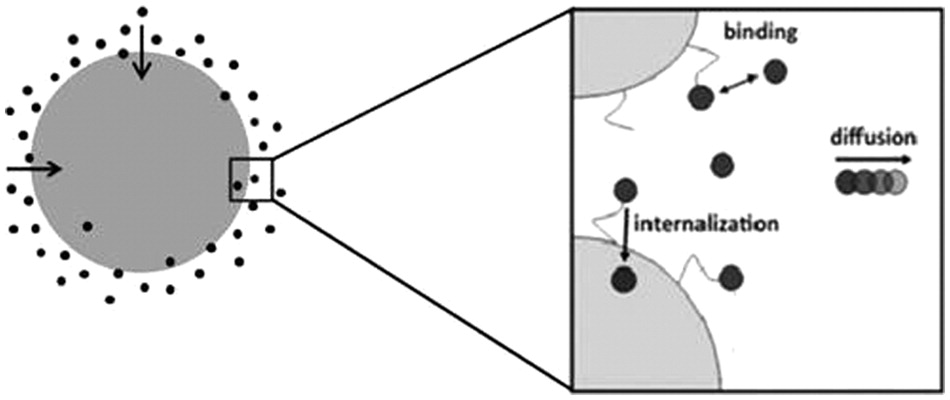 The three main processes considered are as follows:
association and dissociation of vesicles, 
(b) internalization of bound vesicles, and
(c) diffusion of free vesicles. 
Reprinted by permission from the American Association for Cancer Research: Mok, W., Stylianopoulos, T., Boucher, Y., R. K. Jain, Mathematical modeling of herpes simplex virus distribution in solid tumors: implications for cancer gene therapy, Clinical Cancer Research, 2009, 15:7, 2352-2360.
DOI: (10.1177/2211068212458265)
General and multivalent kinetic models of Vesicle Drug Delivery Systems in 2D
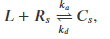 DOI: (10.1177/2211068212458265)
[Speaker Notes: ka (M−1·s−1) is the association rate constant for a free vesicle binding to a free binding site, and kd (s−1) is the dissociation rate constant for a vesicle dissociating from its binding site]
Model in vivo biodistributionof liposomes
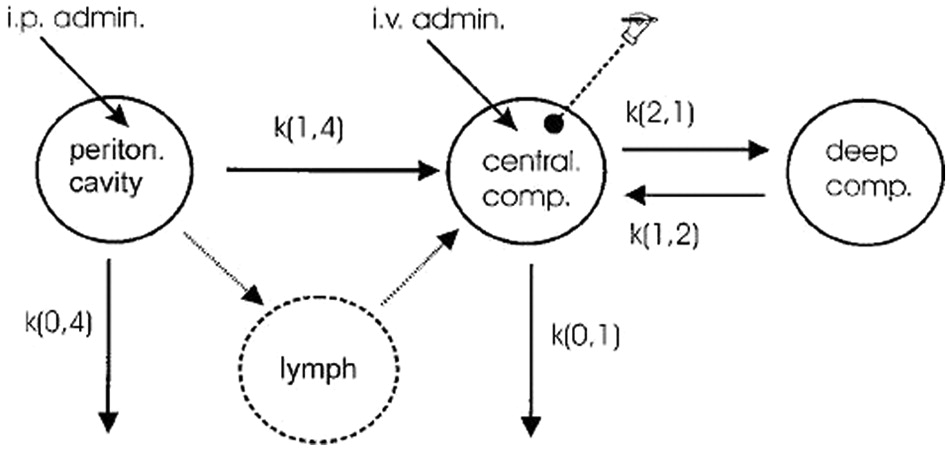 Pharmacokinetic model used by Arndt et al. 
Cancer Research and Treatment, Pharmacokinetics of sterically stabilized hexade-cylphosphocholine liposomes versus conventional liposomes and free hexadecyl-phosphocholine in tumor-free and human breast carcinoma bearing mice, 58, 1999, 71-80, Arndt, D., Zeisig, R., Fichtner, I., Teppke, A. D., and A. Fahr
DOI: (10.1177/2211068212458265)
Pharmacokinetics
The open two-compartment model
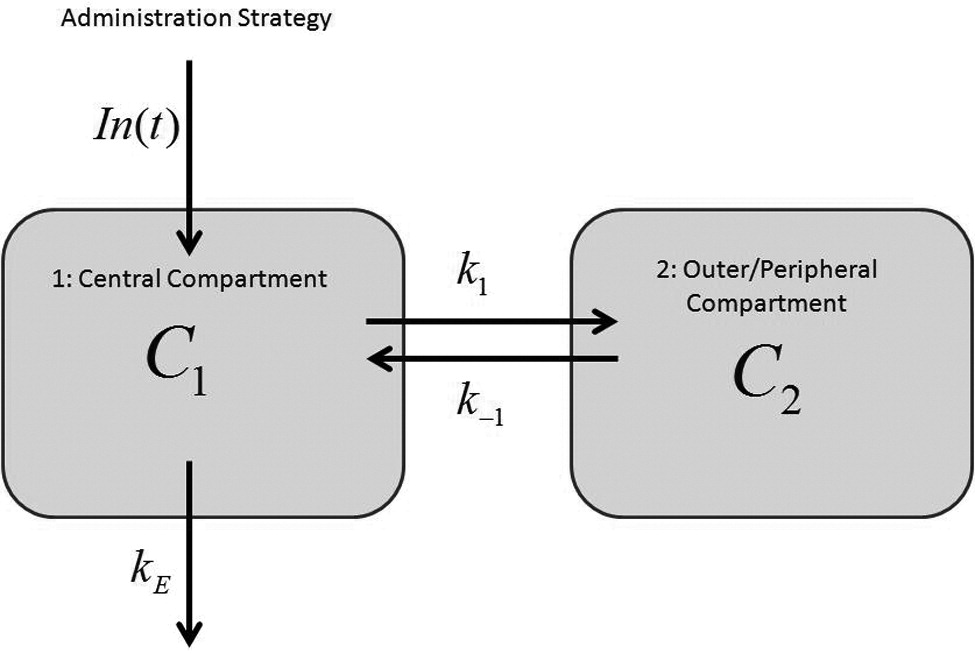 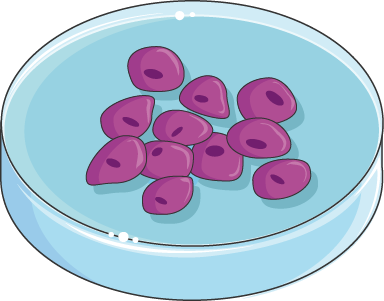 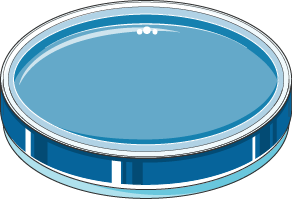 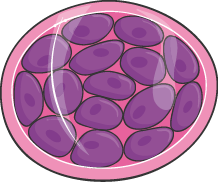 The central compartment is generally treated as the circulatory system, often referred to as “plasma,” and the peripheral compartment is referred to as the “tissue” that takes up most of the drug.
DOI: (10.1177/2211068212458265)
Tumor spheroids as an in vitro model for determining therapeutic efficacy against proton beam radiotherapy and doxorubicin encapsulated low temperature sensitive liposome
Senavirathna LK et al. Theranostics. 2013; 3(9): 687–691
Concluding remarks
Preclinical study needs to use a model relevant for diseases progress and treatment
Spheroids are very well established for basic and translational research of cancer biogenesis and sensitivity
microCT as a novel aproach for spheroid investigation
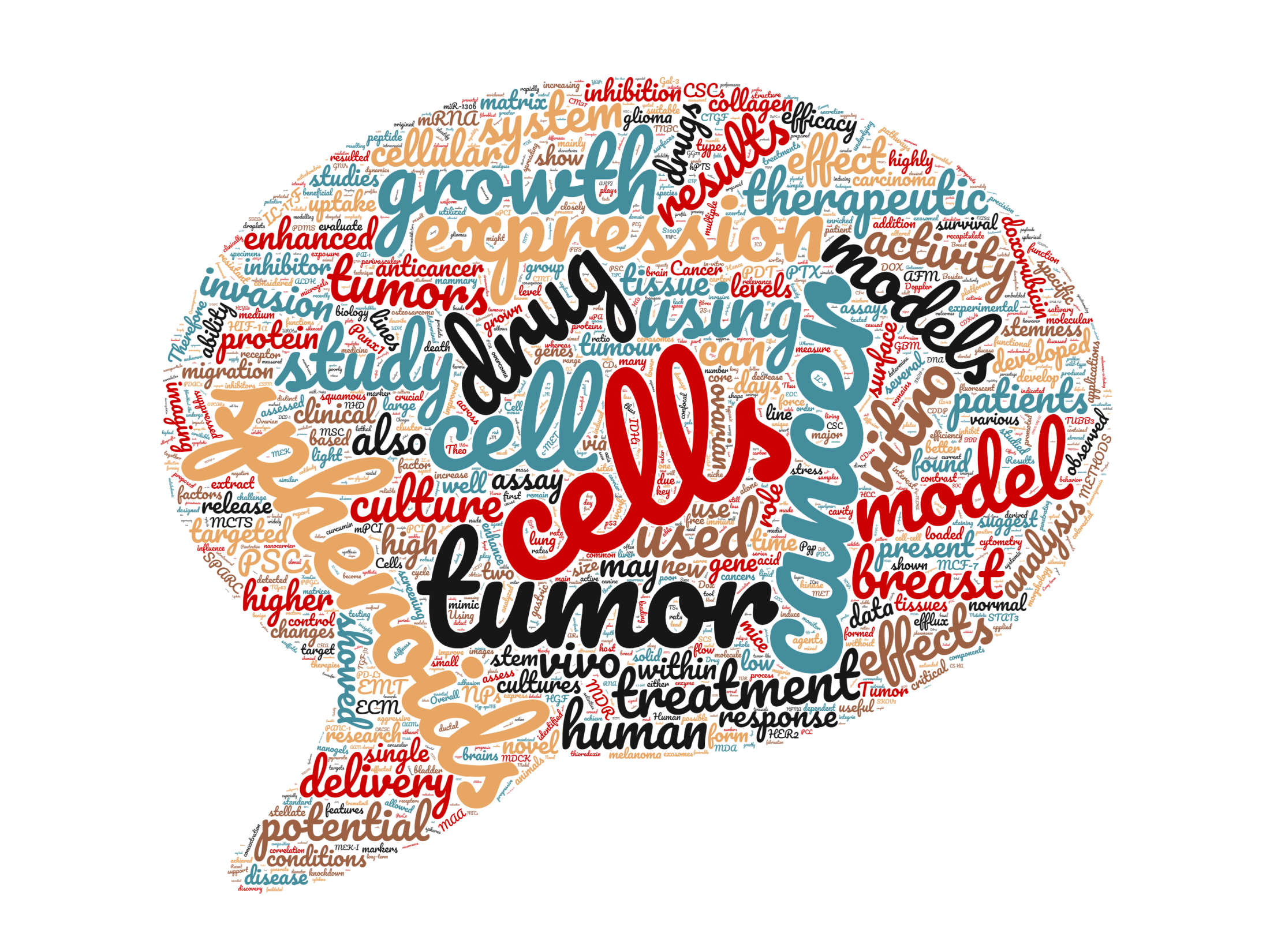 Melanoma types
Superficial spreading melanoma -commonly found on the arms, legs, chest and back. The melanoma cells usually grow slowly at first, and spread out across the surface of the skin.
Nodular melanoma - can grow more quickly than other melanomas. It is also more likely to lose its colour when growing, becoming red rather than black. It is more commonly found on the chest, back, head or neck.
Lentigo maligna melanoma - usually found in older people, in areas of skin that have had a lot of sun exposure over many years. It is often found on the face and neck.
Acral lentiginous melanoma - usually found on the palms of the hands, soles of the feet, or under fingernails or toenails. It is more common in people with black or brown skin. It is not thought to be related to sun exposure.
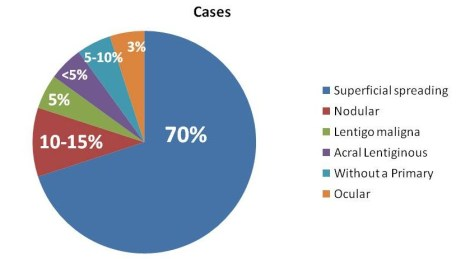 [Speaker Notes: Another rare type of melanoma is desmoplastic melanoma.

Rarely, melanoma can start in parts of the body other than the skin. It can start in the eye (ocular melanoma). Or it can start in the tissues that line areas inside the body, such as the anus or rectum (anorectal melanoma), nose, mouth, lungs and other areas.
Superficial spreading melanoma is the most common type. It is more commonly found on the arms, legs, chest and back. The melanoma cells usually grow slowly at first, and spread out across the surface of the skin.
Nodular melanoma is the second most common type. It can grow more quickly than other melanomas. It is also more likely to lose its colour when growing, becoming red rather than black. It is more commonly found on the chest, back, head or neck.
Lentigo maligna melanoma is less common. It is usually found in older people, in areas of skin that have had a lot of sun exposure over many years. It is often found on the face and neck. It develops from a slow-growing precancerous condition called a lentigo maligna or Hutchinson’s freckle. This looks like a stain on the skin. They are usually slow-growing and less dangerous than the other types of melanoma.
Acral lentiginous melanoma is the rarest type. It is usually found on the palms of the hands, soles of the feet, or under fingernails or toenails. It is more common in people with black or brown skin. It is not thought to be related to sun exposure.]
Molecular background of UV radiation and oxidative stress for the melanoma cause
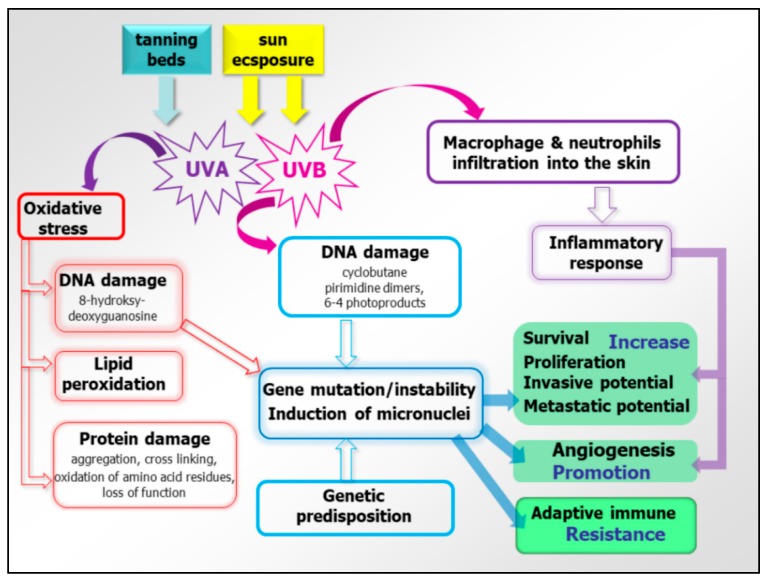 Wróbel S et al. J Clin Med. 2019 Mar 15;8(3).
[Speaker Notes: Both sun exposure and tanning beds are sources of UV. Among them, UVA is mostly responsible for oxidative stress, causing DNA and protein damage as well as lipid peroxidation. DNA damage leads to gene instability and mutagenesis, impacting the main cellular processes involved in cancerogenesis, cancer growth, metastasis, and adaptive immune resistance. Likewise, UVB modulate those processes by the activation of inflammatory response.]
Differential dependence of melanoma subgroups on sun exposure and types of gene mutations
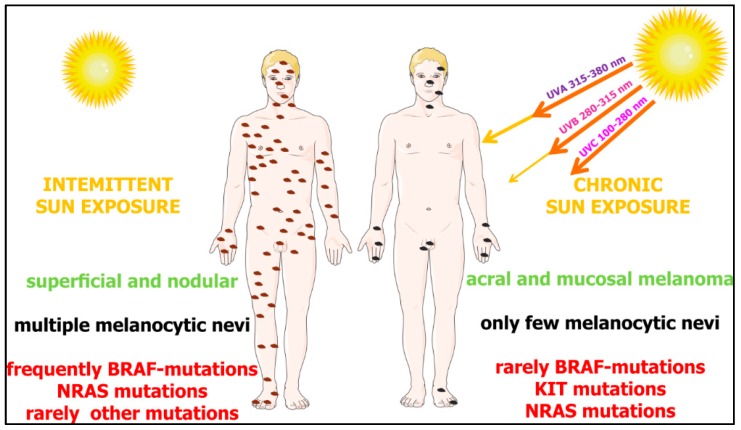 Wróbel S et al. J Clin Med. 2019 Mar 15;8(3).
[Speaker Notes: The interplay of genetic and environmental factors on melanoma development. Up to 50% of melanomas derived from the skin without chronic sun damage (intermittently exposed to UV) contain BRAF mutations. The second frequent mutations are present in the NRAS gene (around 25%). In melanomas derived from chronic sun exposure, NRAS and KIT mutations are more common (~15% and ~20%) than BRAF (~10%). According to Janina Staub (2012) with some modifications]
Pie chart demonstrating the percentage distribution of genes with clinically-relevant and recurrent driver mutations in individuals with melanoma, including non-V600 BRAF alterations (left), interrogated on the Vanderbilt melanoma SNaPshot assay.
BRAF fusions occur in approximately 4–8% “pan-negative” cases (right).
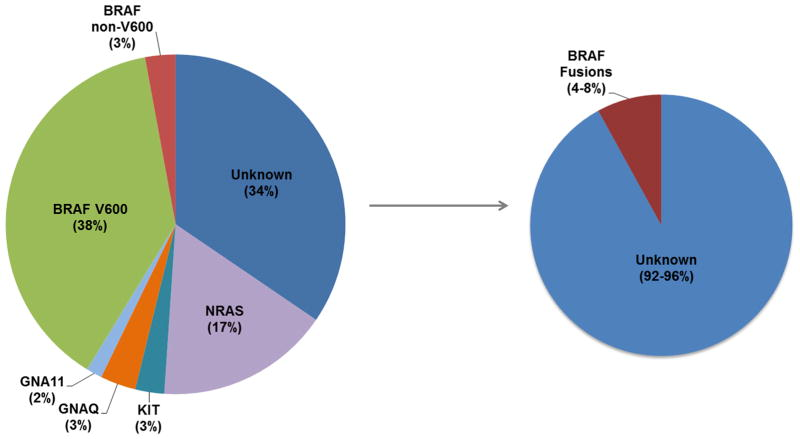 Molecular subsets of melanoma
*Frequencies of MEK1 and CTNNB1 mutations according to anatomic location are not known at present
[Speaker Notes: Source: https://www.mycancergenome.org/content/disease/melanoma/]